KULTÚRA, VEDA A UMENIE STREDOVEKU
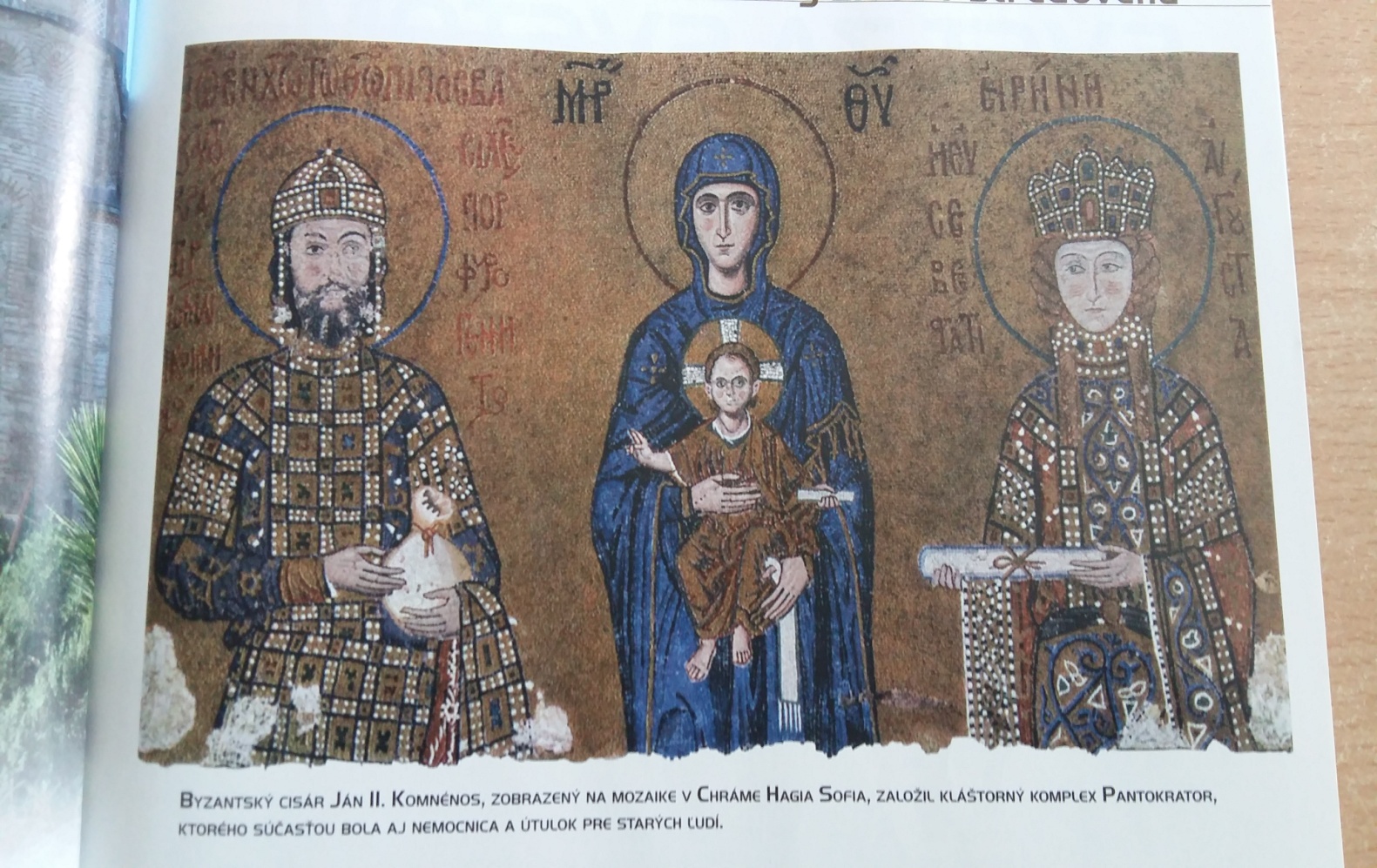 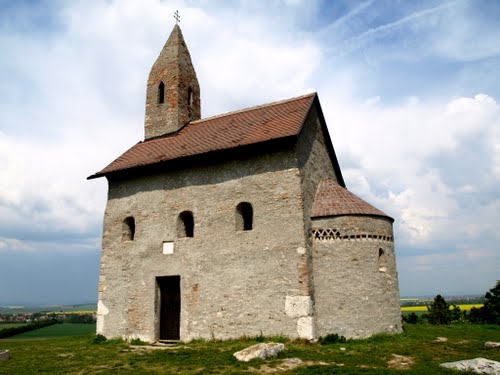 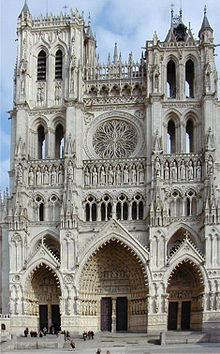 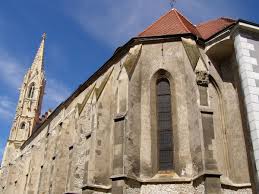 Románsky a gotický sloh
Stredoveká kultúra vychádzala z princípov kresťanstva, preto bola v európskych krajinách podobná – UNIVERZÁLNA.
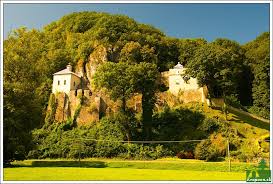 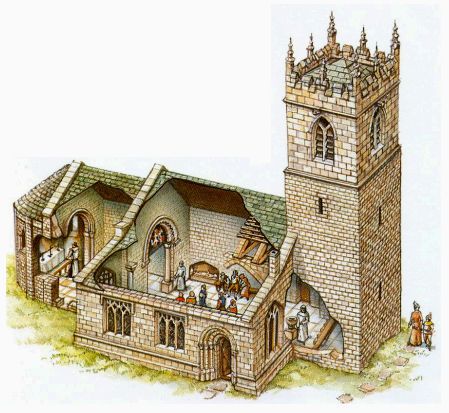 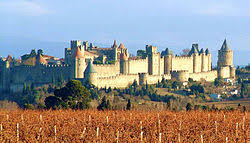 Po celej Európe vznikala sieť kláštorov. Tie prvé stavali ako opevnenia.
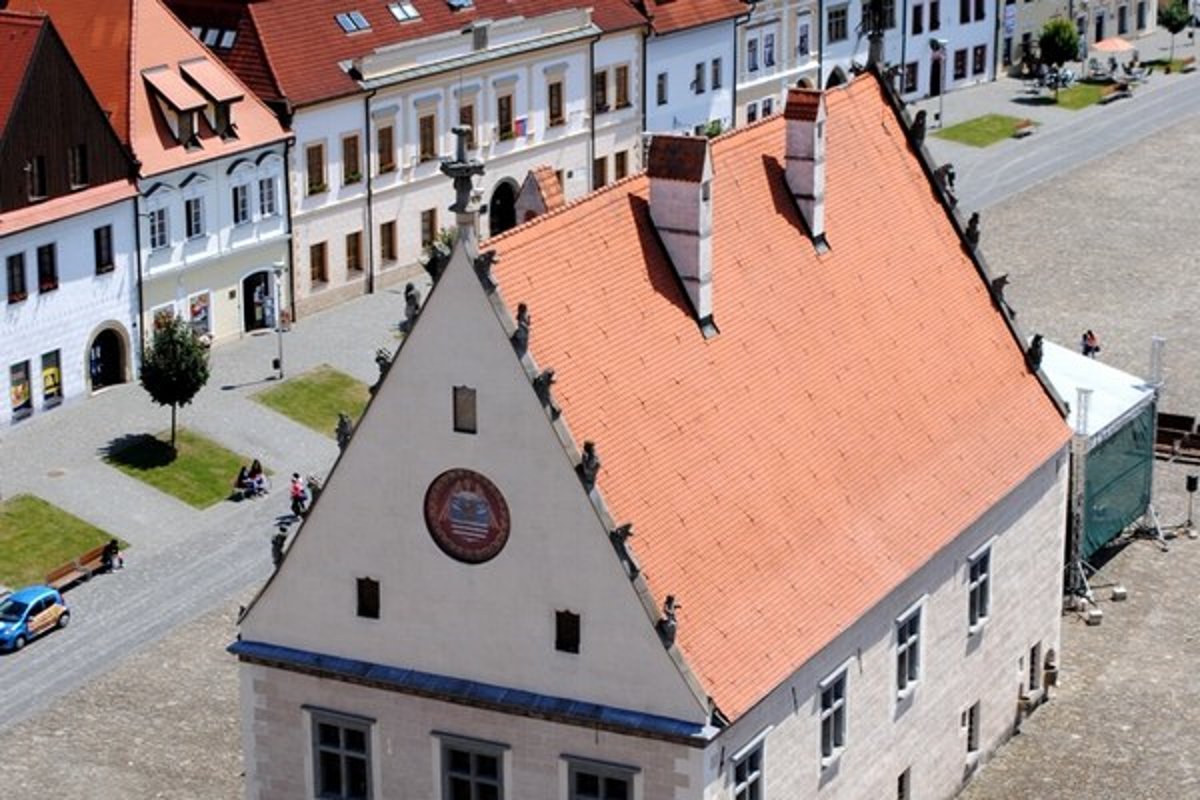 Bardejov
Benediktínsky kláštor Hronský Beňadik
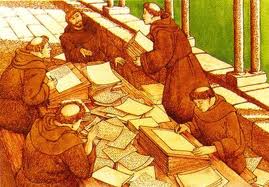 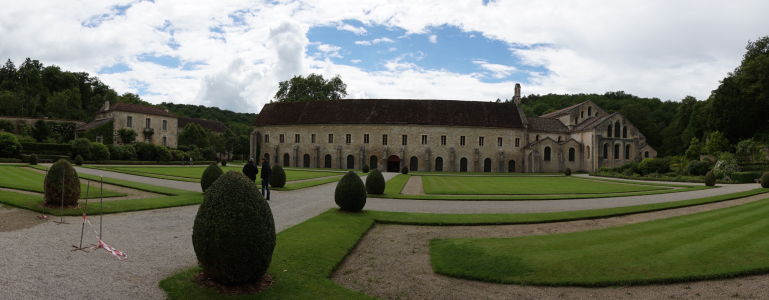 Najstarší cisterciánsky kláštor Fontenay
V kláštoroch  mnísi a mníšky šírili vieru, starali sa o chorých, pracovali na poliach a vzdelávali deti.
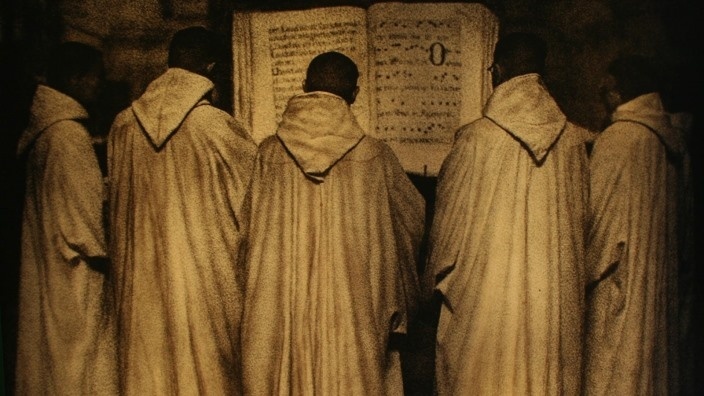 Cisterciáni- odnož Benediktínov
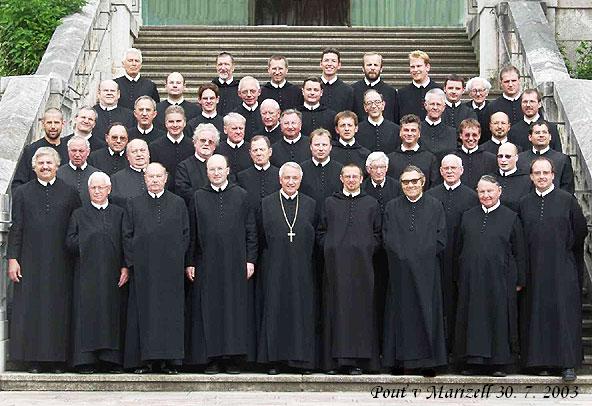 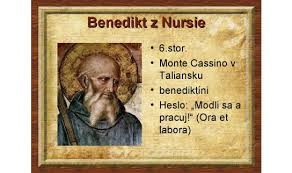 Benediktíni
Prvé kláštory zakladali Benediktíni. Benedikt z Nursie je za zásluhy v oblasti kultúry patrónom Európy.
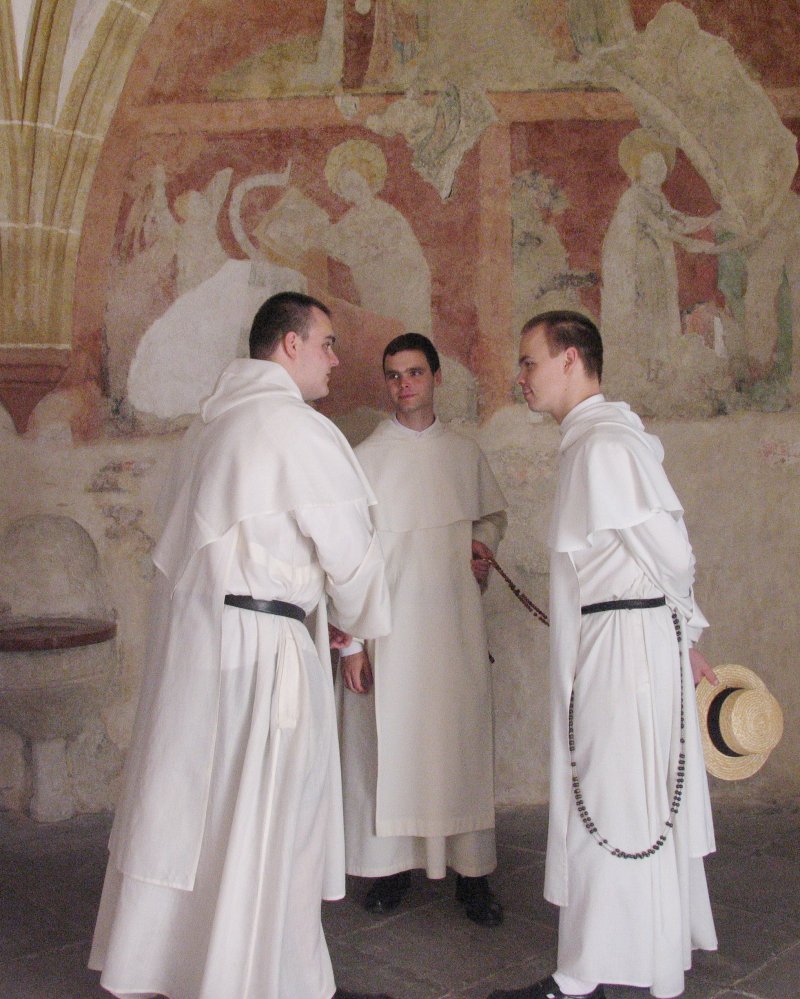 Po benediktínoch prevzal úlohu šírenia vzdelanosti rád DOMINIKÁNOV.
Rád Františkánov založil František z Assisi, ktorý venoval život službe chudobným.
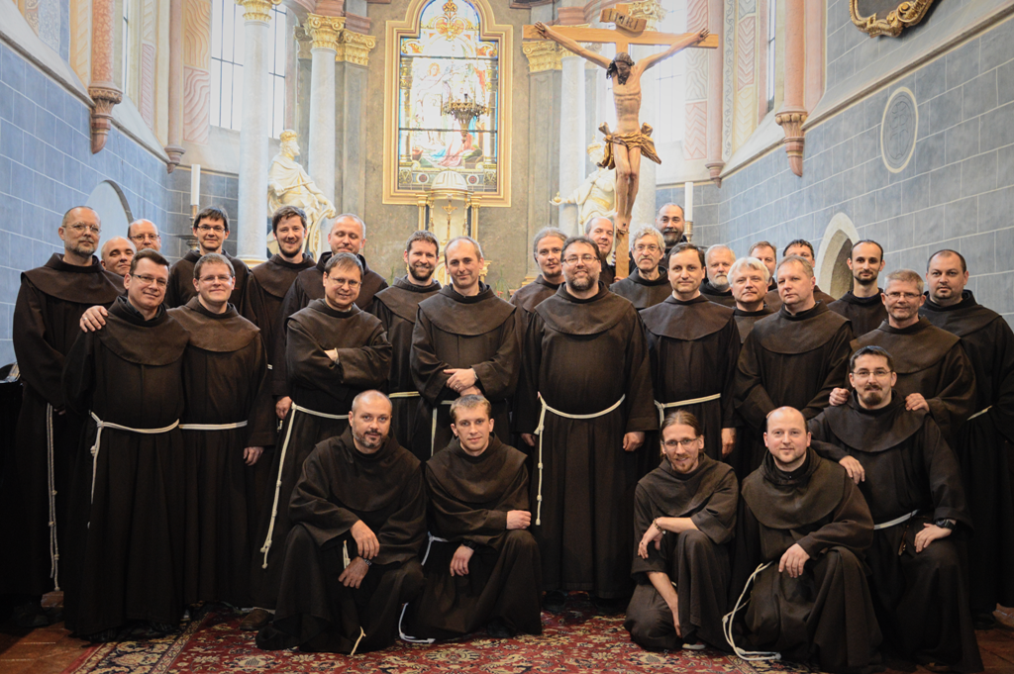 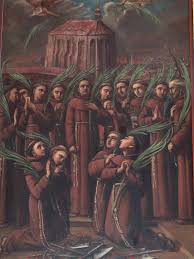 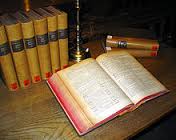 V celej Európe sa používala LATINČINA – jediná mala gramatiku a bohatú slovnú zásobu.
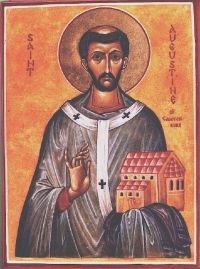 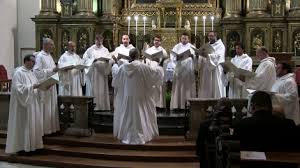 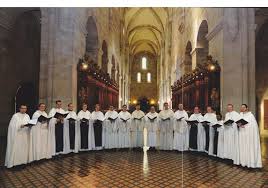 Gregoriánsky chorál
V 10.storočí pôsobil vzdelaný pápež GREGOR VEĹKÝ, ktorý sa zaslúžil aj o rozvoj hudby, vytvoril nový kalendár.
Univerzita Sorbona v Paríži
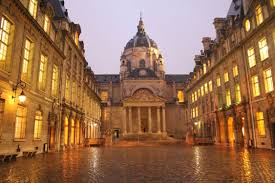 Oxfordská univerzita
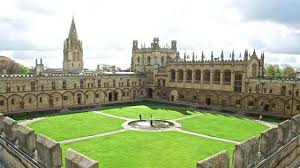 Bolognská univerzita
V 13.storočí sa začali objavovať aj mestské školy, ktoré financovali bohatí kupci. Neskôr vznikli UNIVERZITY.
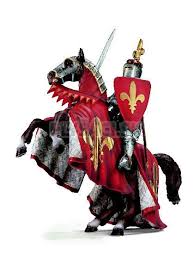 V stredoveku mali privilegované postavenie šľachtici. Žili na hradoch z daní poddaných a vo vojne museli brániť svojho kráľa. Boli to RYTIERI.
Za rytierov boli vychovávaní chlapci zo šľachtických rodov. Jazdili na koni, ovládali zbrane, ovládli pravidlá rytierskeho správania.
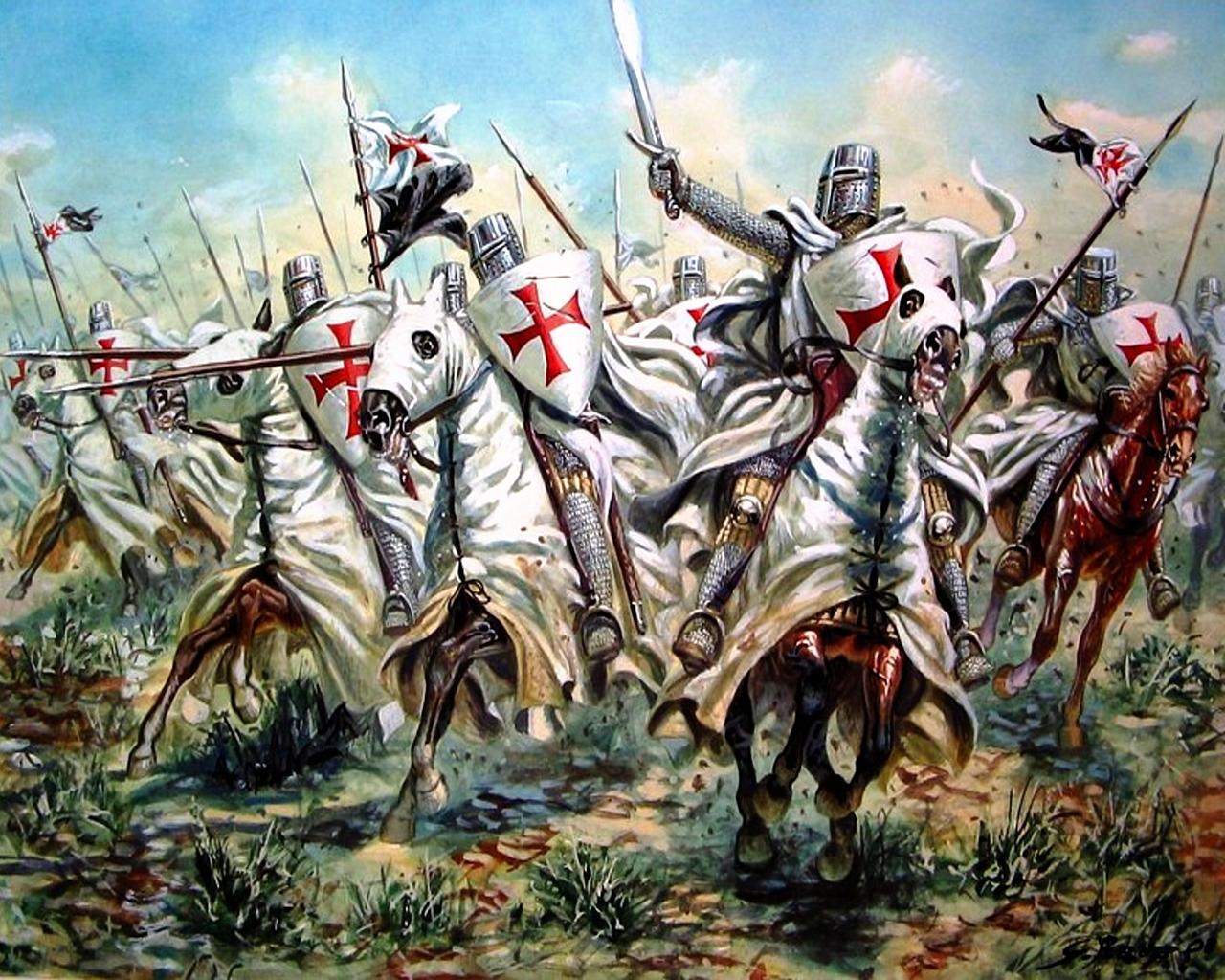 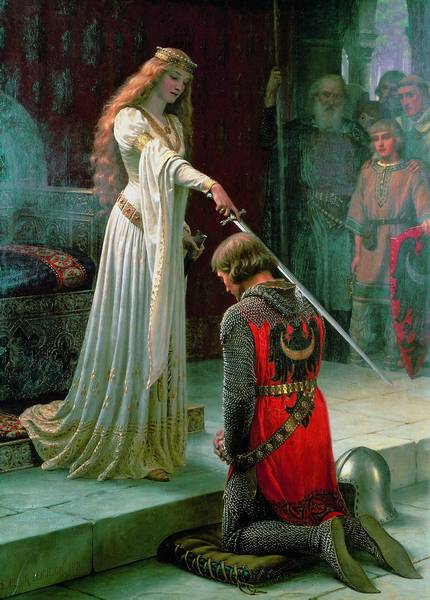 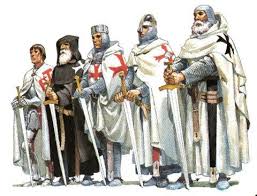 Templári
Rytier bol dobrý kresťan , ochraňoval slabých, úctivo sa správal k ženám. Keď to chlapci splnili, pasovali ich do rytierskeho stavu.
VĎAKA ZA POZORNOSŤ !